Miksi verkossa esiintyy vihapuhetta? > Media-analyysi > Rivien välistä lukeminen
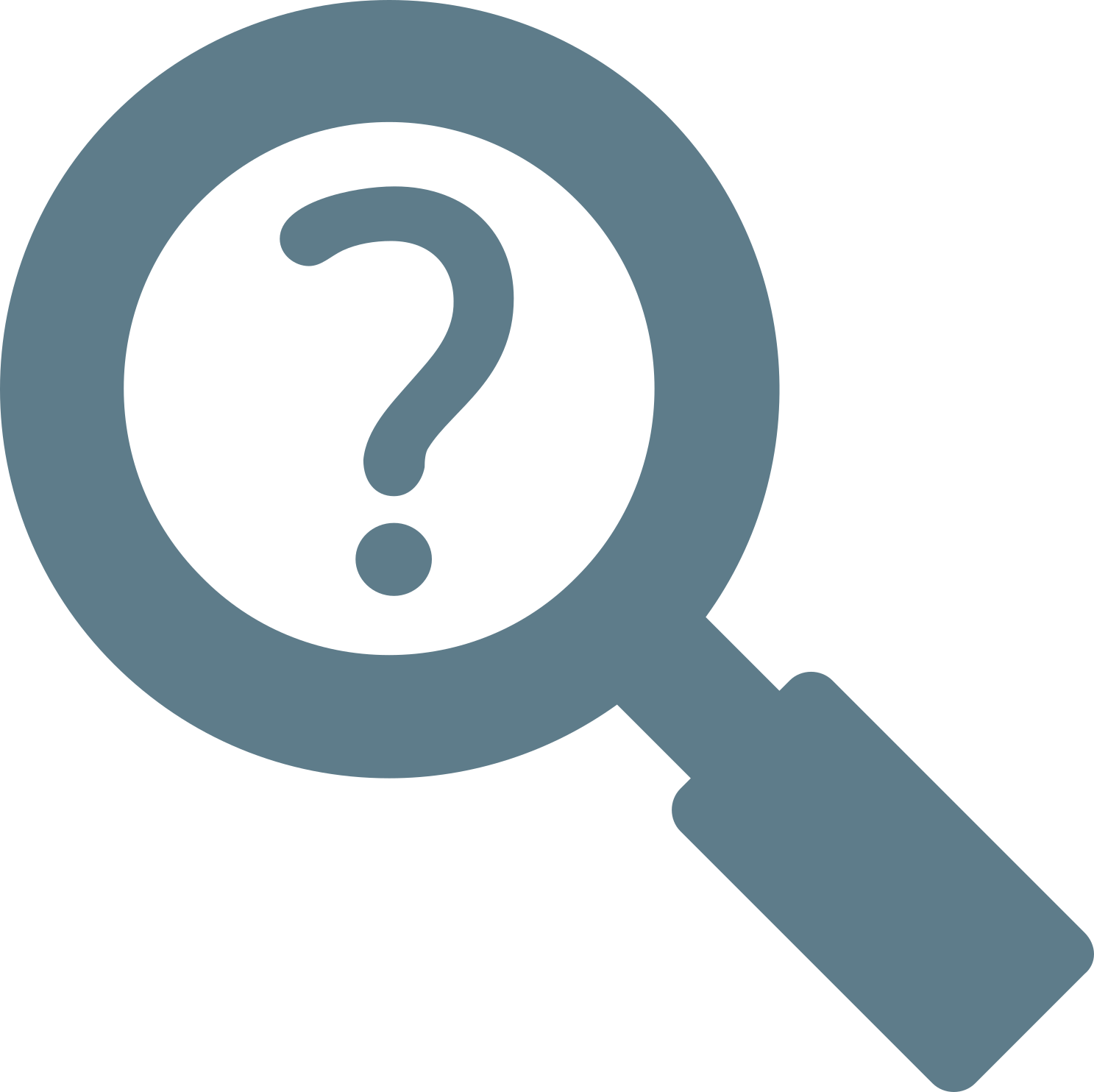 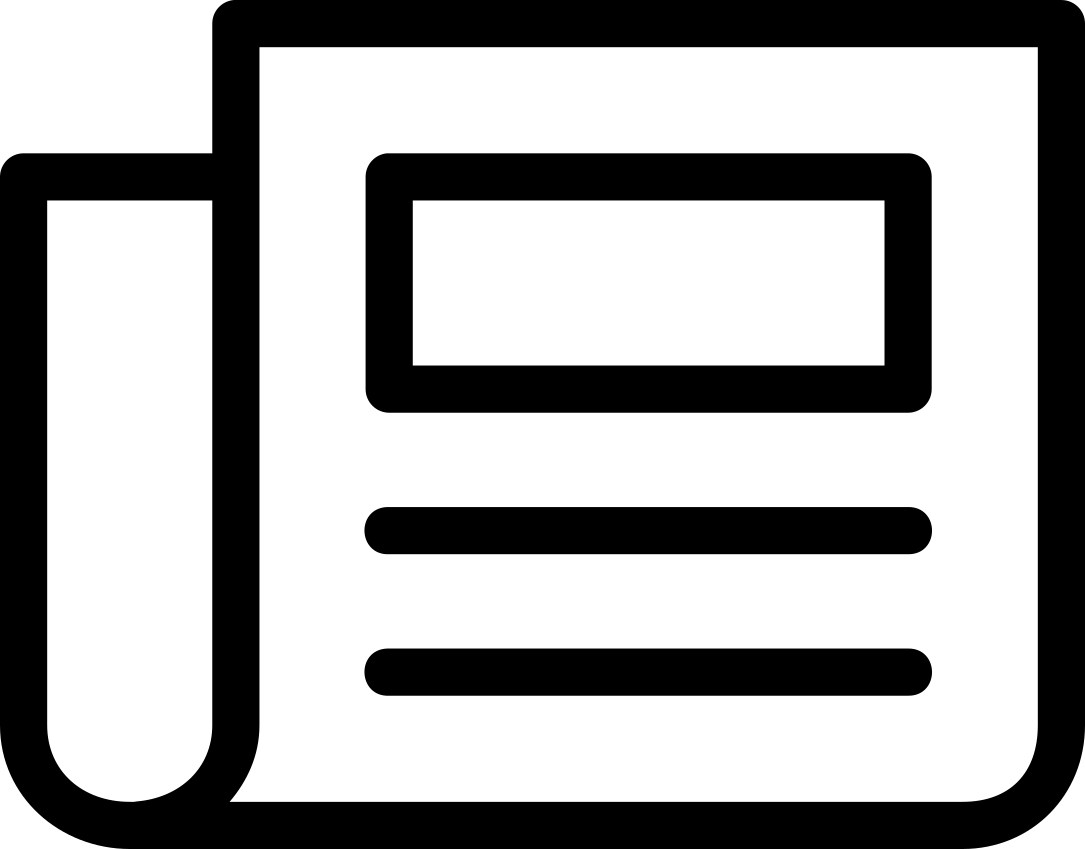 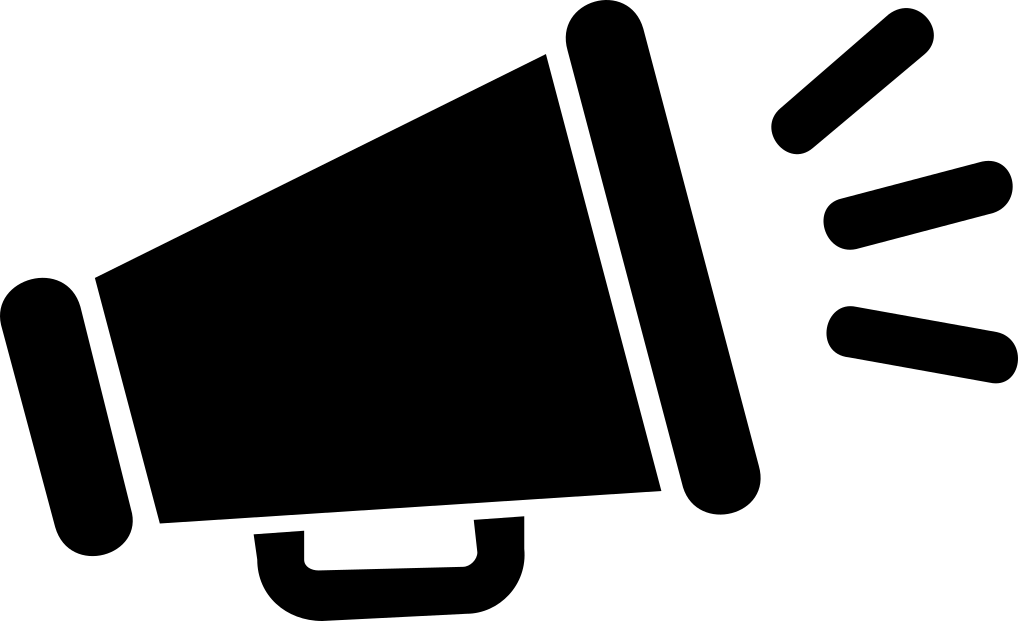 Rivien välistä lukeminen
#
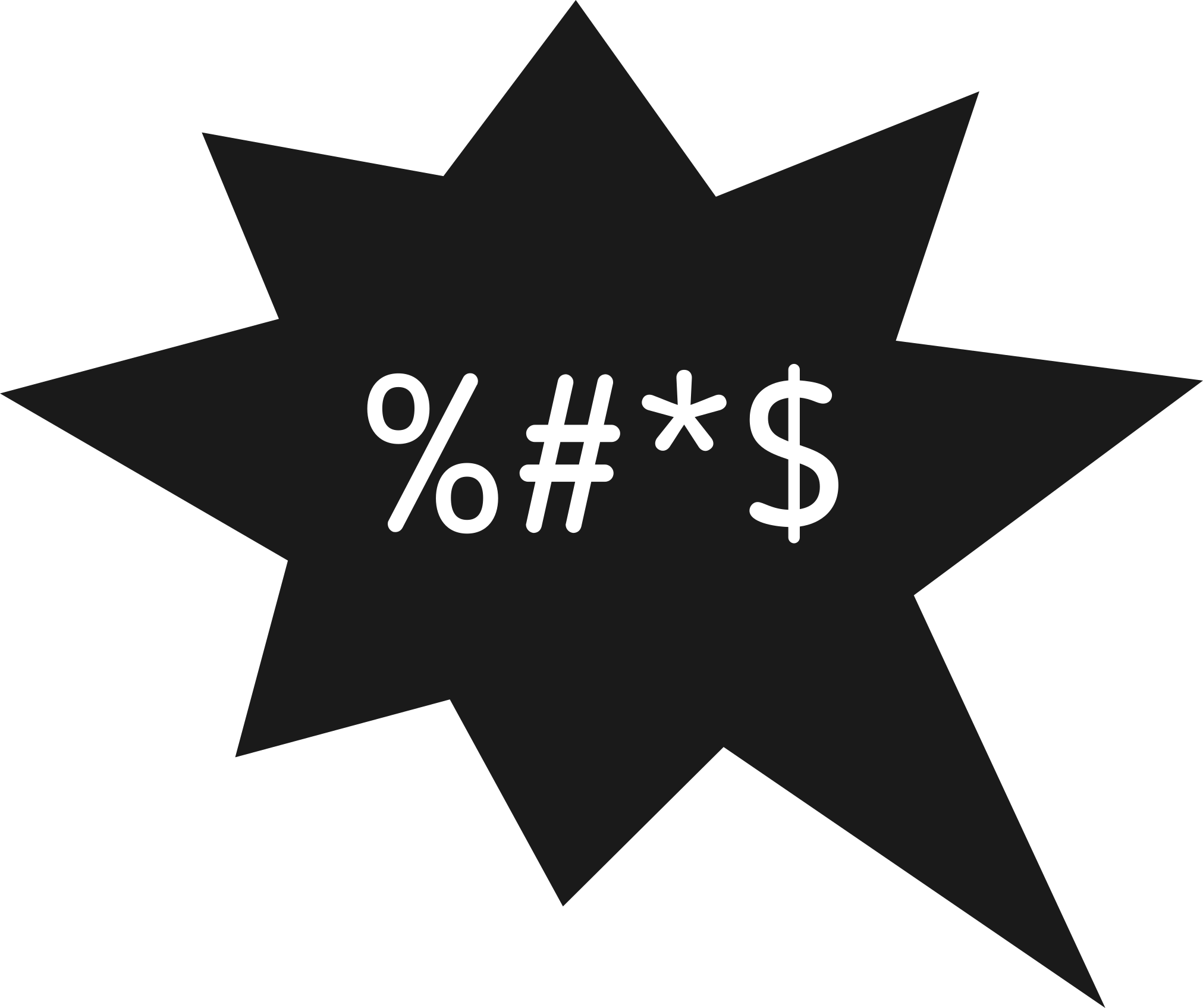 Suomen lakien mukaan
laiton uhkaus on…
kunnianloukkaus on…
uskonrauhan rikkominen...
Kaikissa seuraavissa otsikoissa/väitteissä on peitetty vihapuheen kohteena oleva ryhmä.
Mieti jokaisesta seuraavia seikkoja:

Miltä viesti tuntuu sinusta?
Kuka sen on kirjoittanut? 
Mihin hän pyrkii viestillään?
Miten viesti voisi vaikuttaa eri ihmisiin?
Eilen 23.34
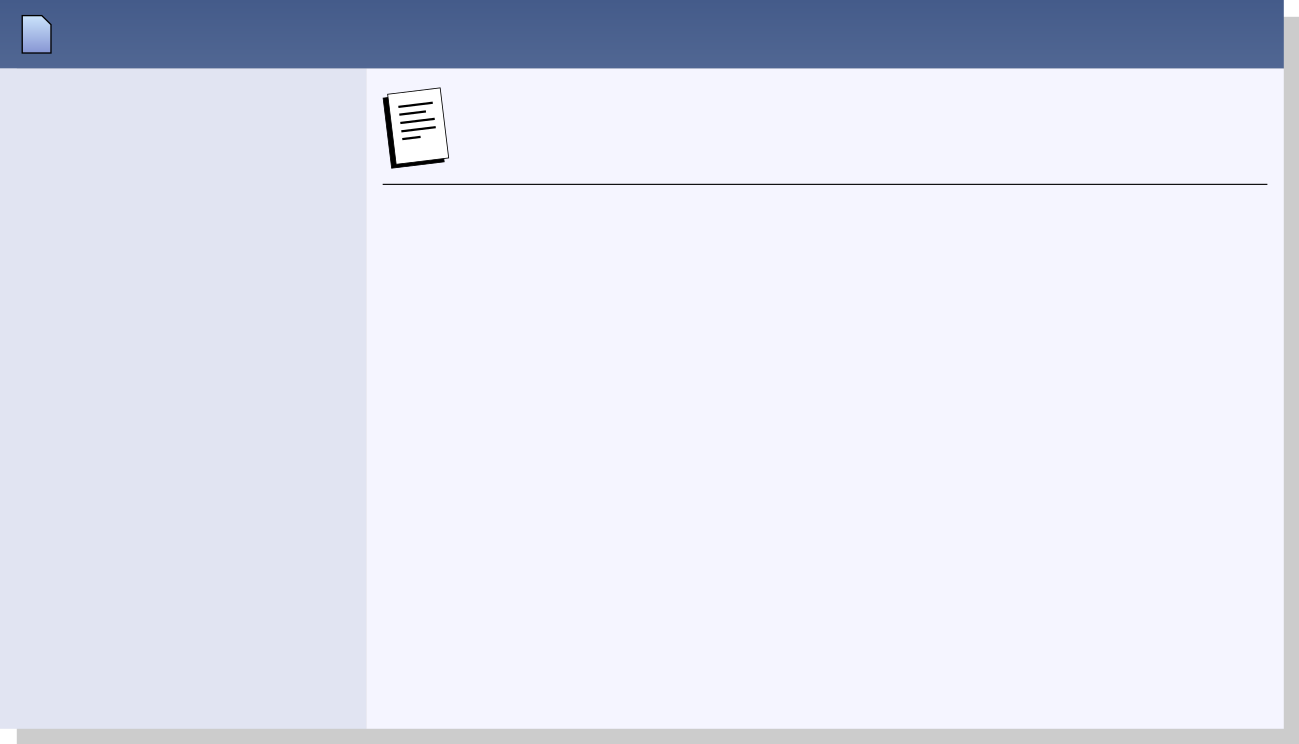 Oracle785
VS: Mitä mieltä olet?
Foorumin jäsen
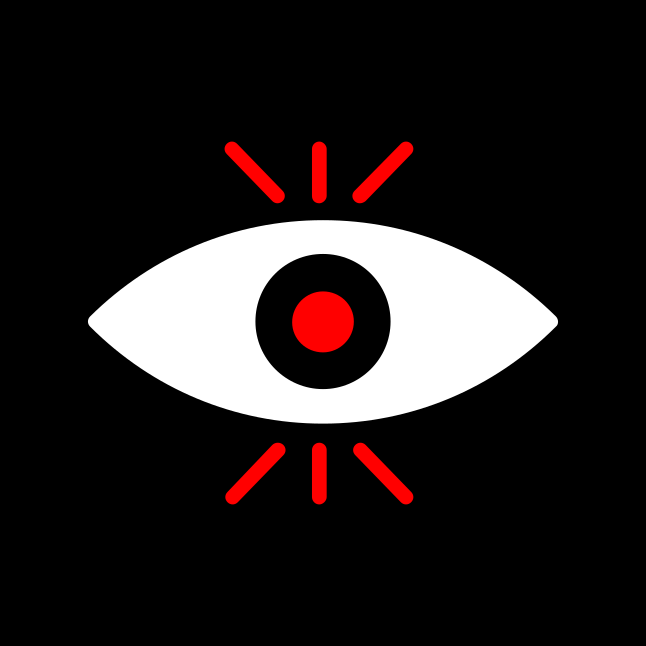 OVAT PÄÄSTÄÄN VIALLA
Liittynyt: 11/2018
Viestit: 74
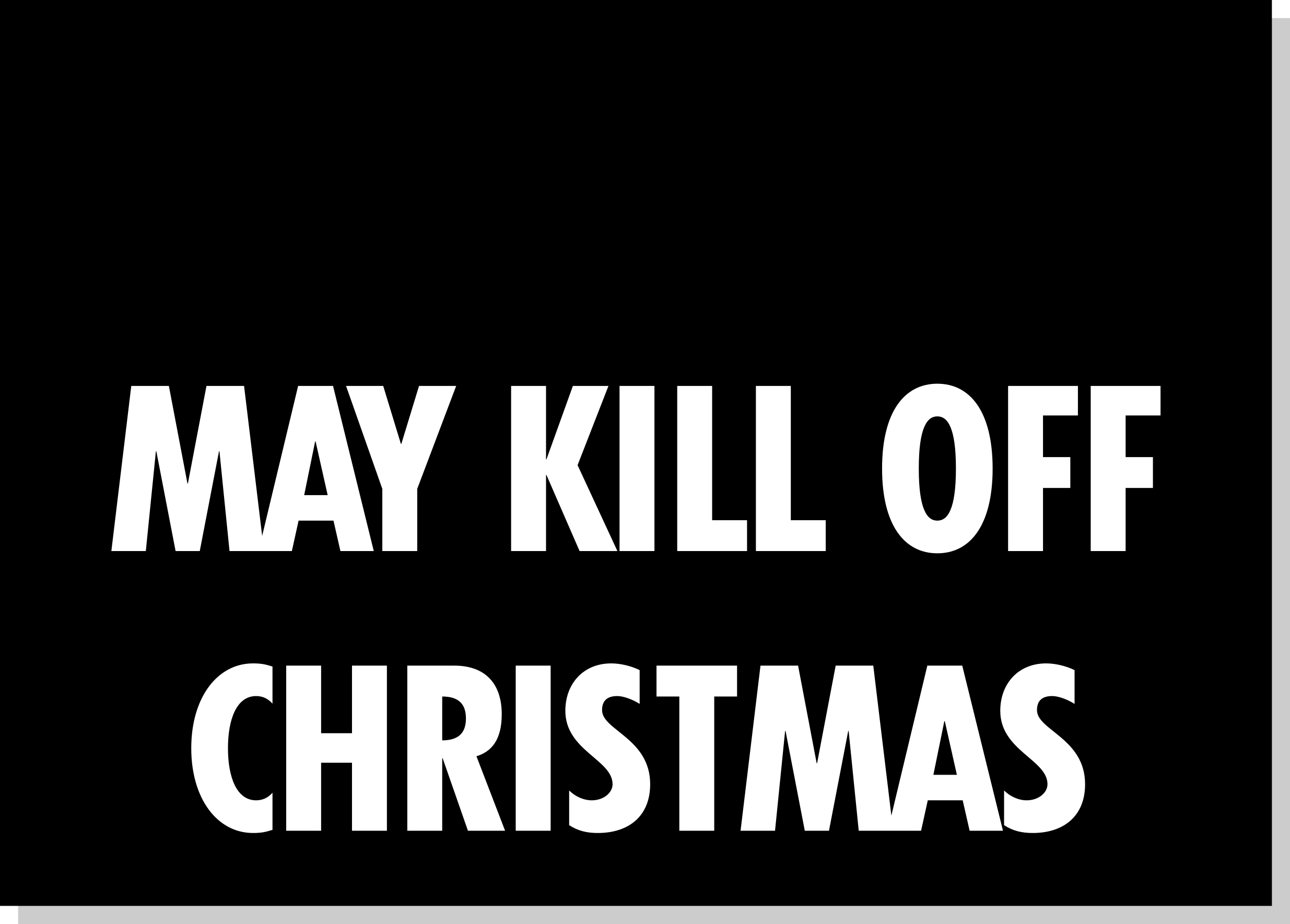 KIELTÄVÄT SUVIVIRREN
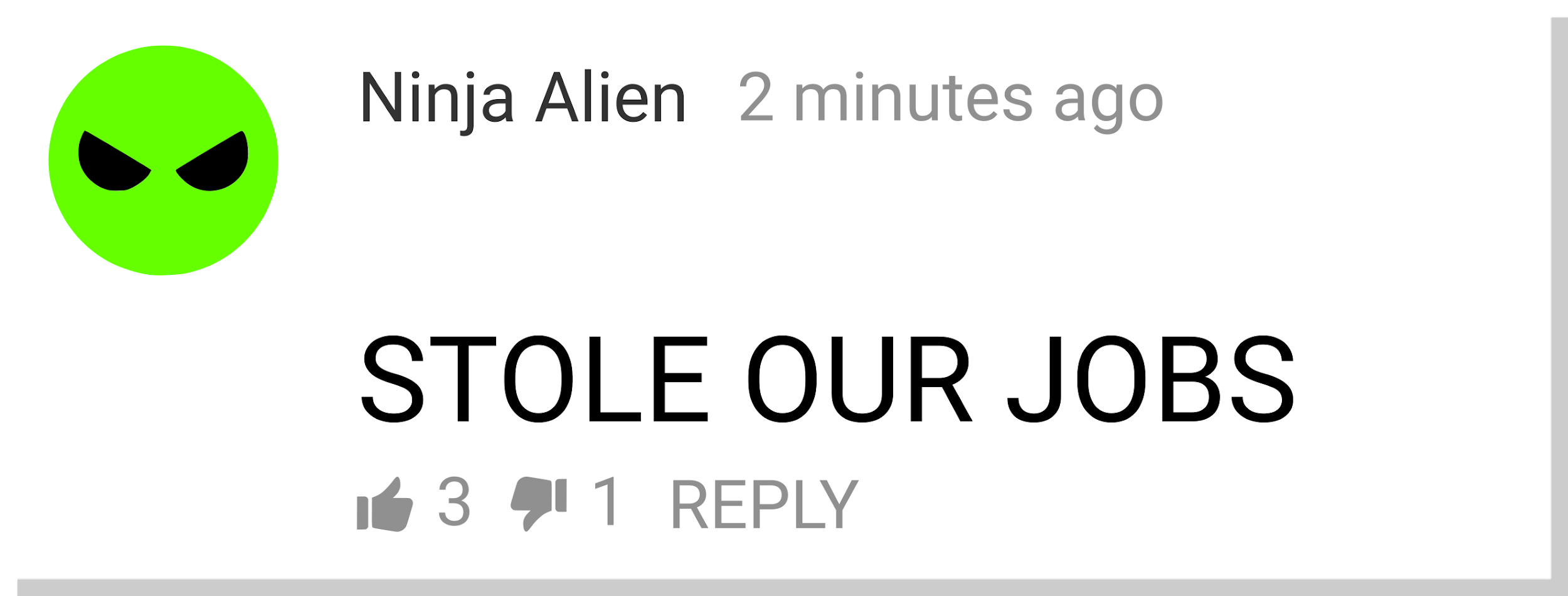 2 minuuttia sitten
VIEVÄT TYÖPAIKKAMME
VASTAA
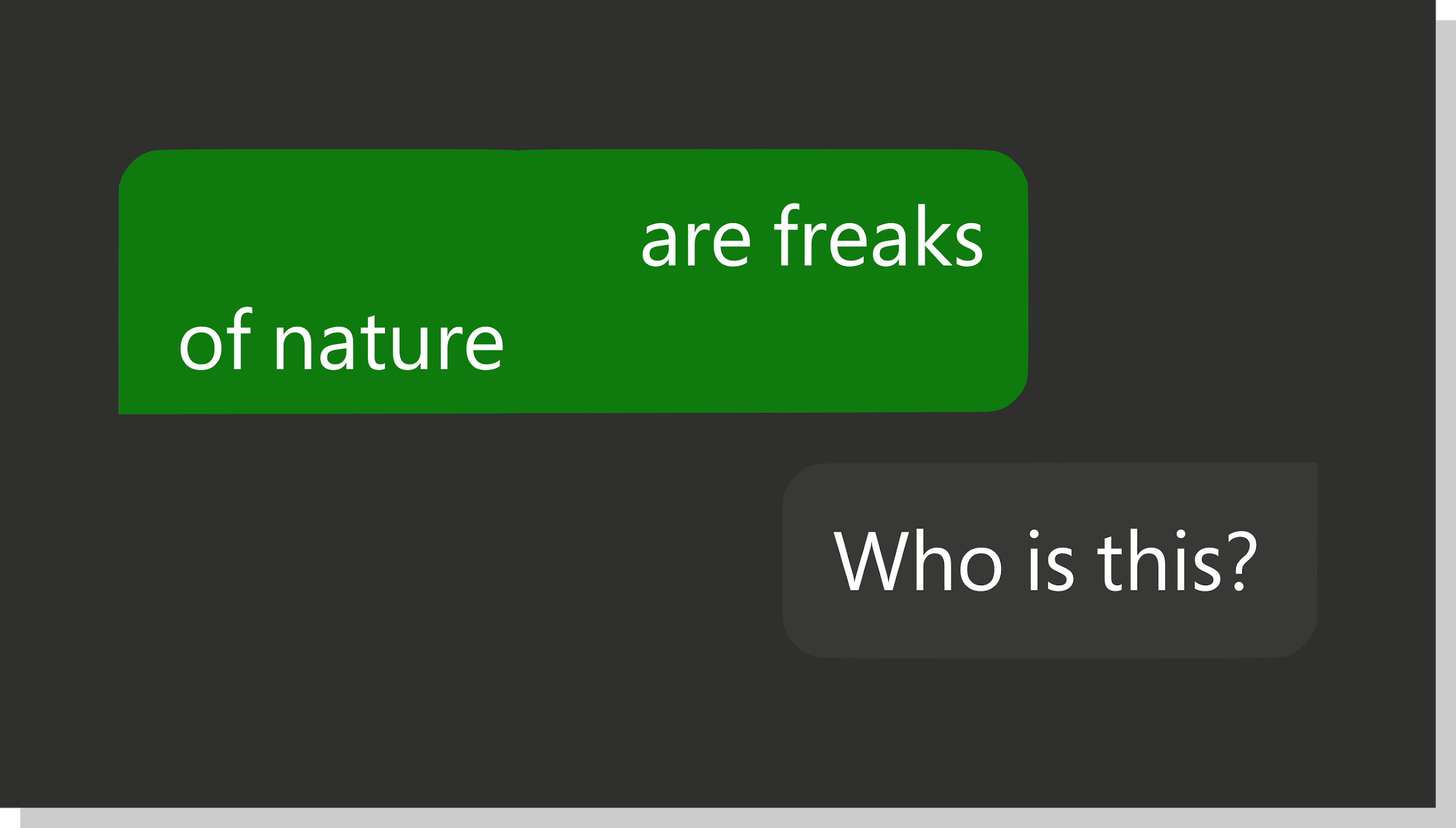 aiheuttavat
vaaraa liikenteessä?
No miten itse tulee ajettua?
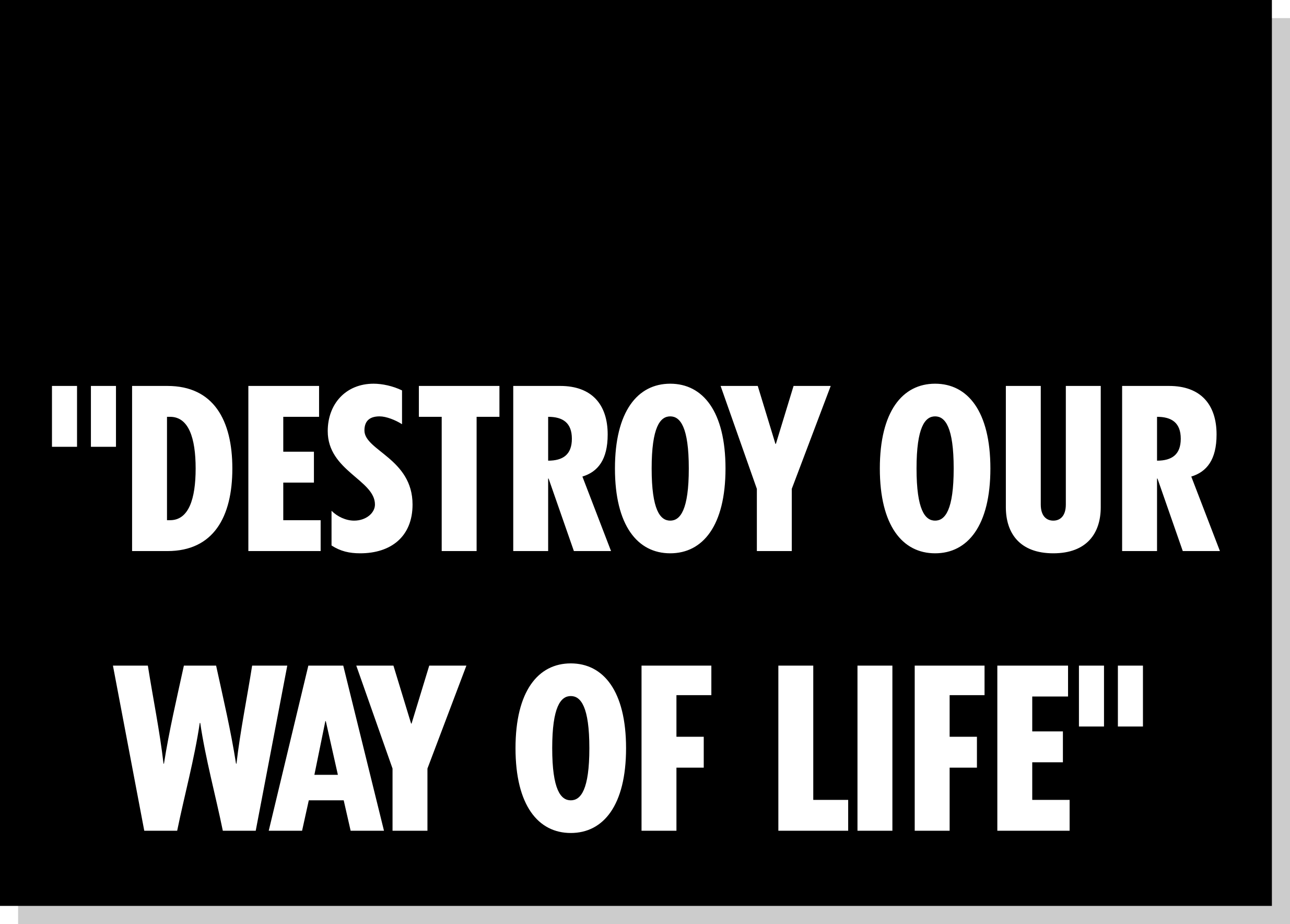 TUHOAVAT SUOMALAISEN KULTTUURIN
Tänään 8.16
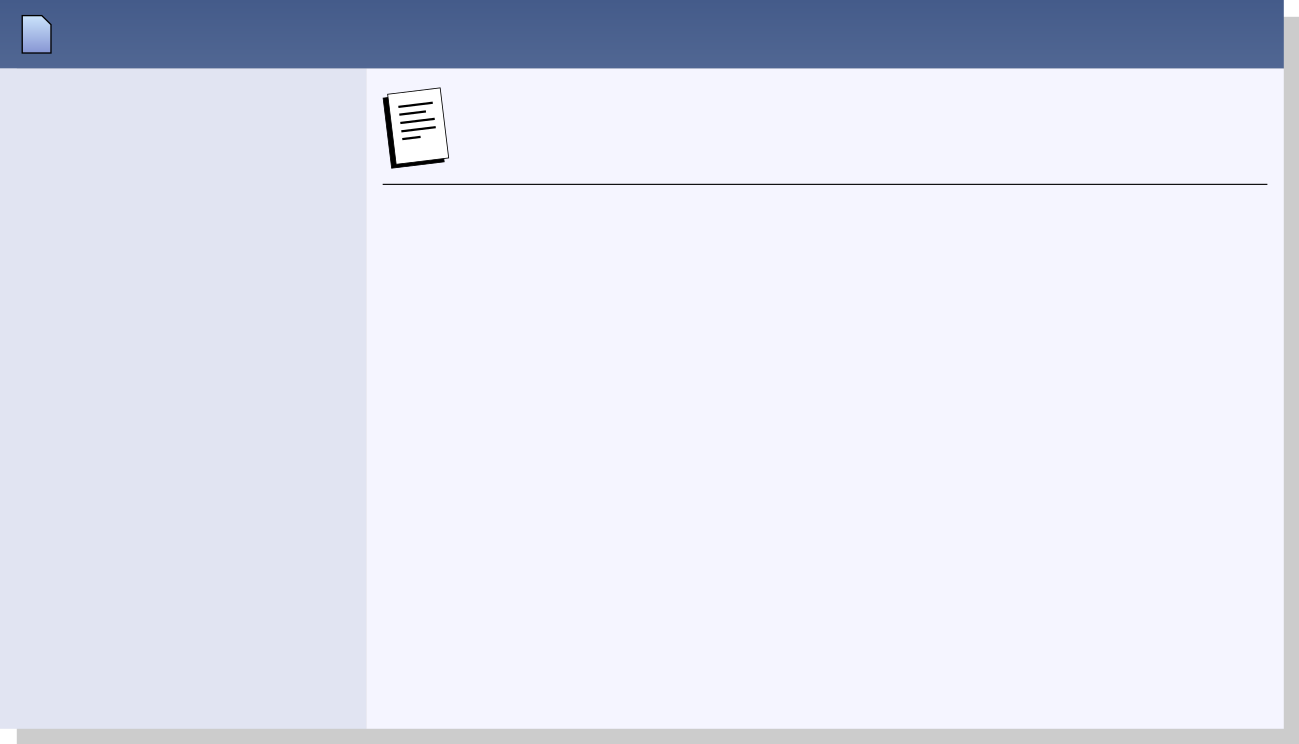 FreedomK
VS: Rakentakaa muuri
Moderaattori
Rajat kiinni,ettei
tänne tule
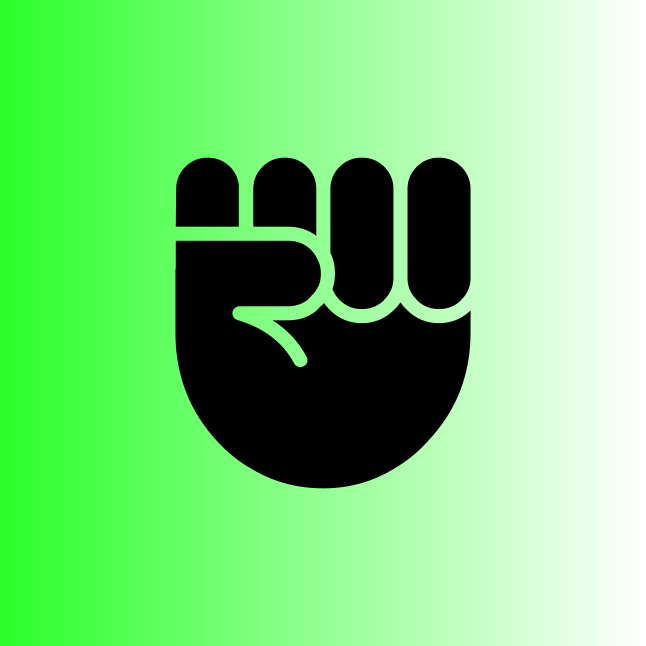 Liittynyt: 10/2001
Viestit: 2431
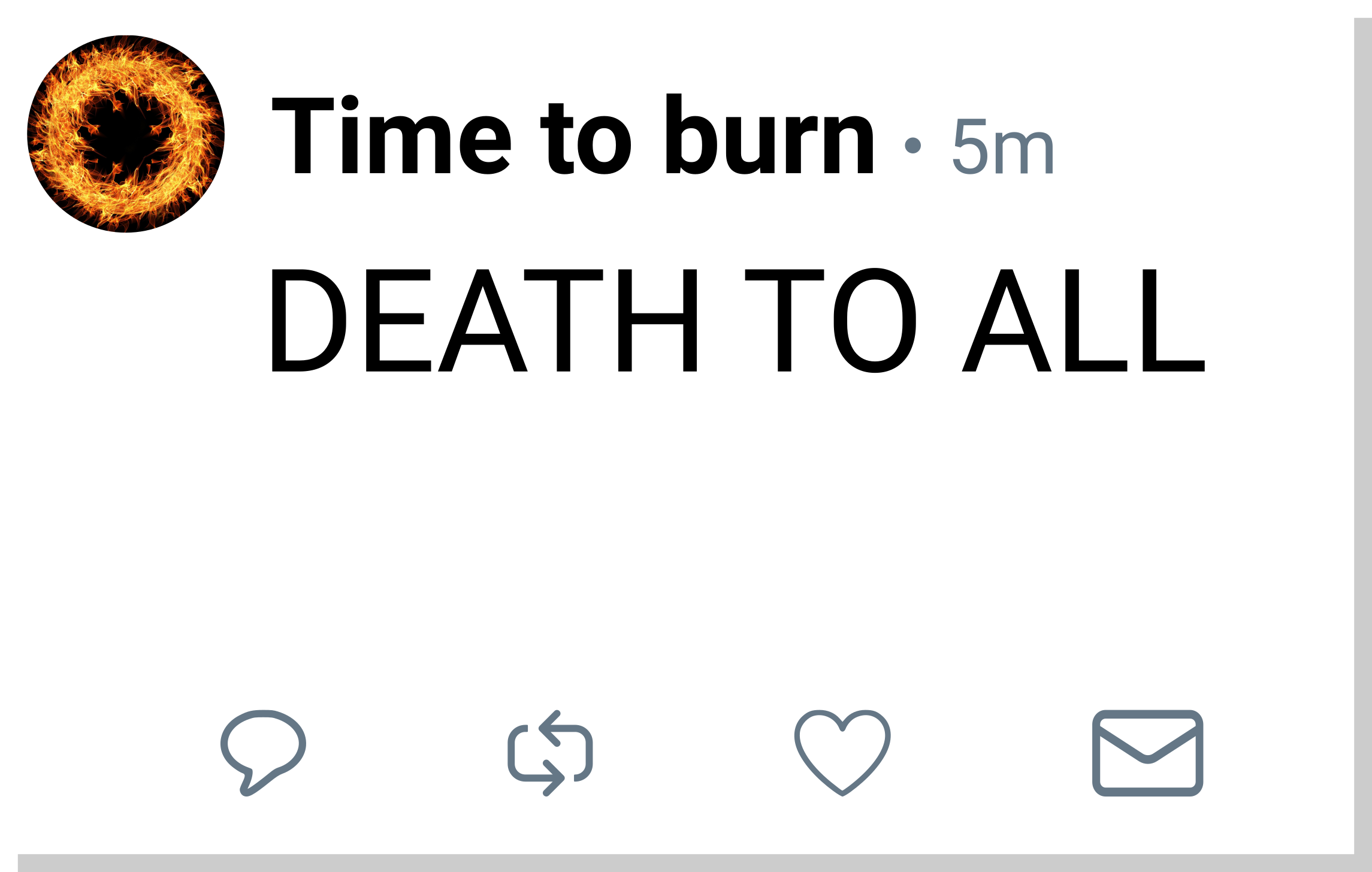 Time to burn
HILJENTÄKÄÄ
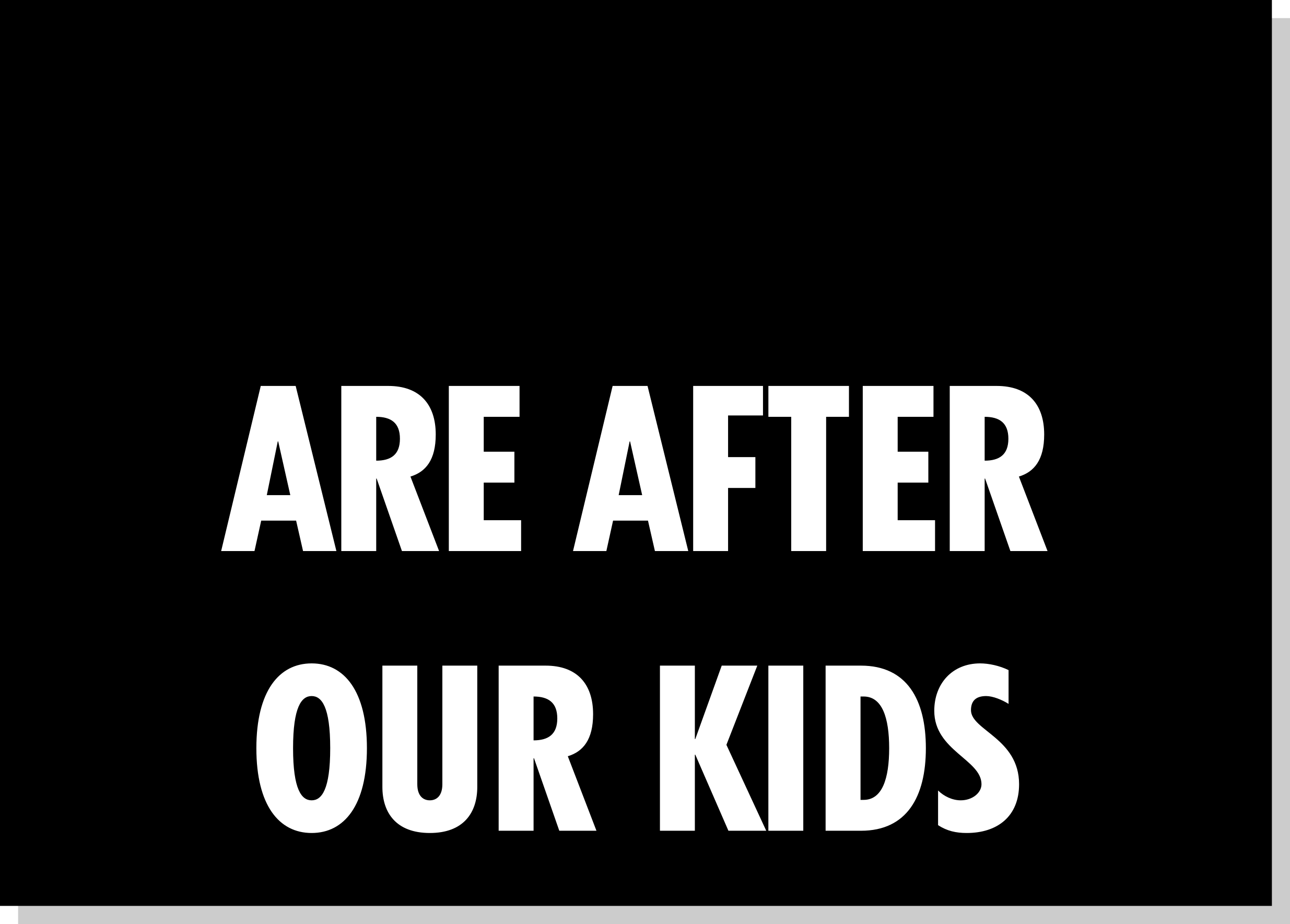 HÄIRIKÖIVÄT TUNNEILLA
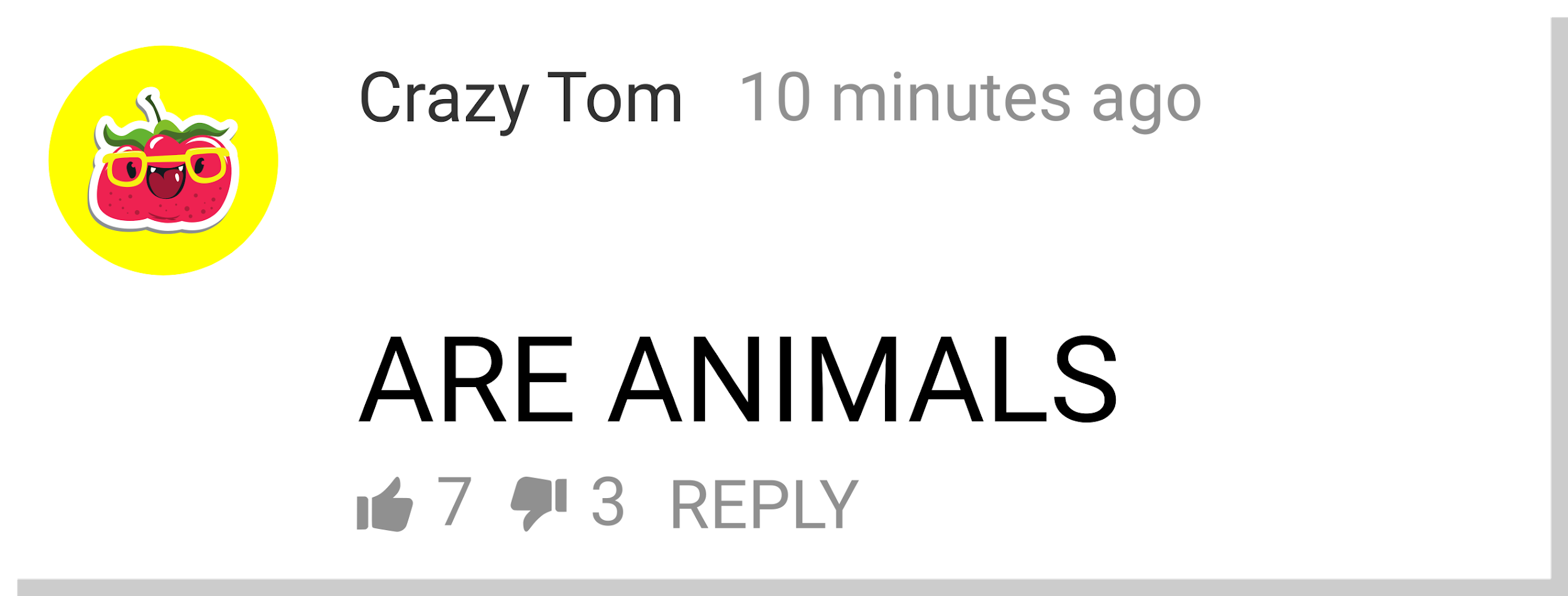 10 minuuttia sitten
OVAT ELUKOITA
VASTAA
Tänään 9.01
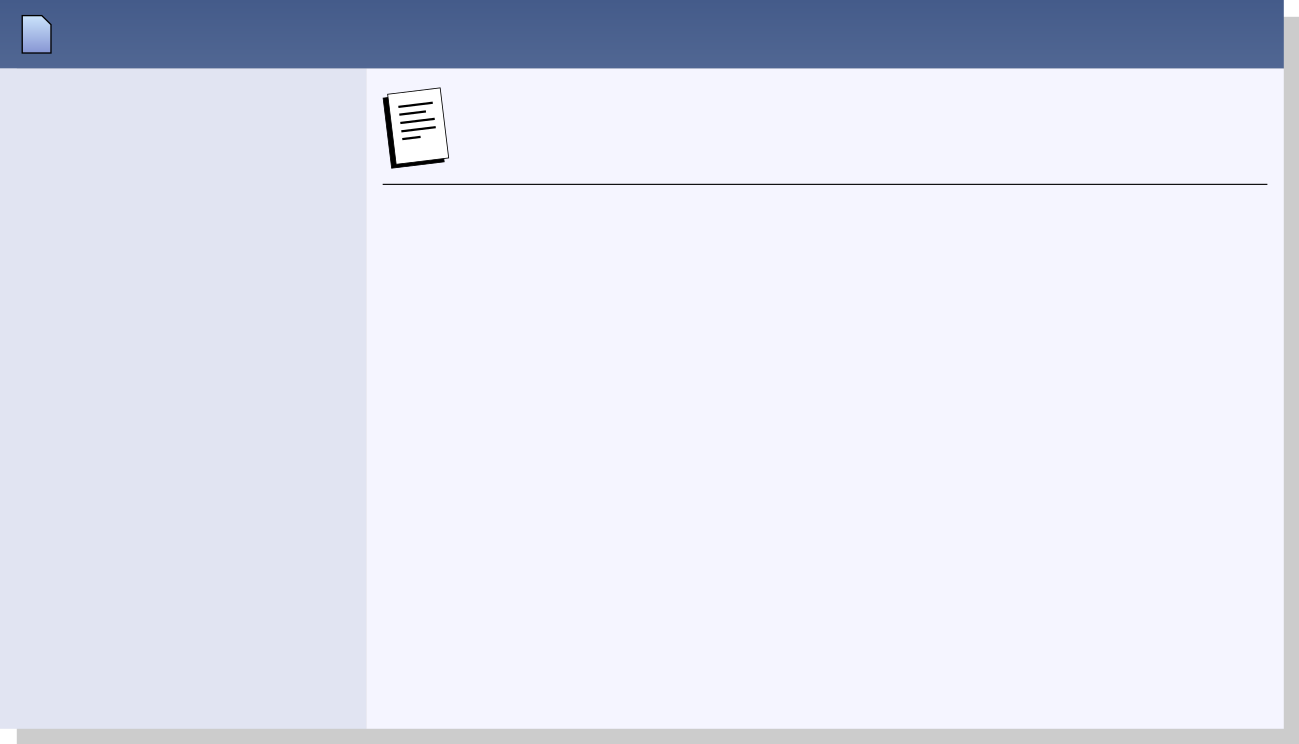 Panther21
IMHO
Foorumin jäsen
Kaikki
ovat varkaita – SAMAA MIELTÄ?
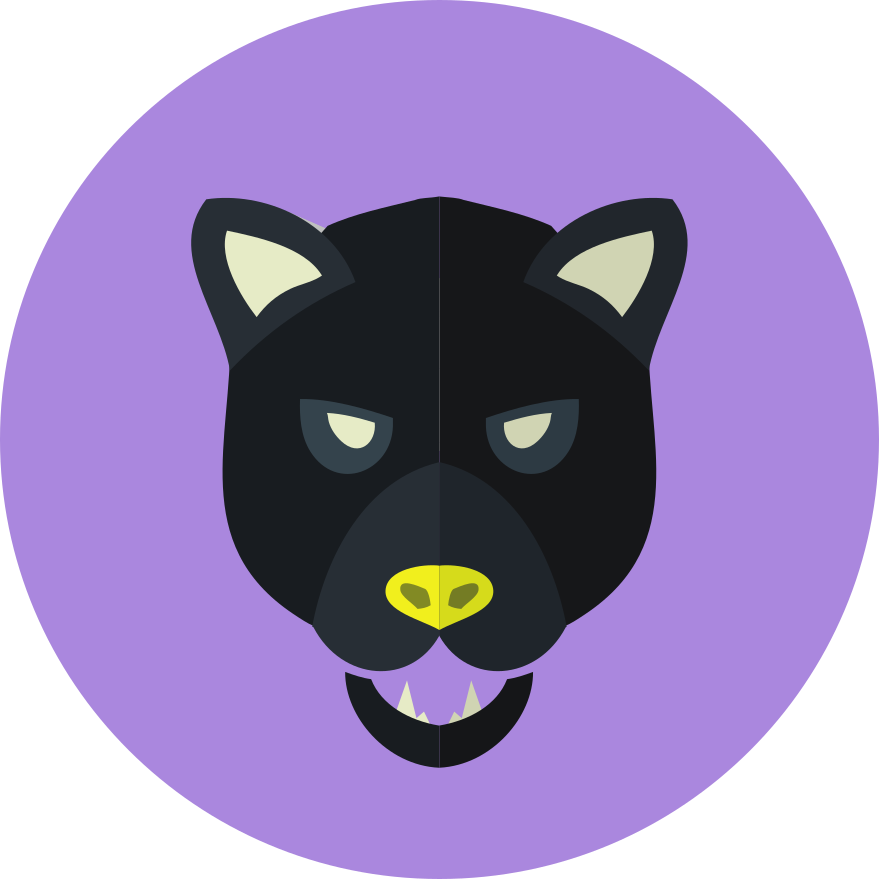 Liittynyt: 1/2017
Viestit: 42
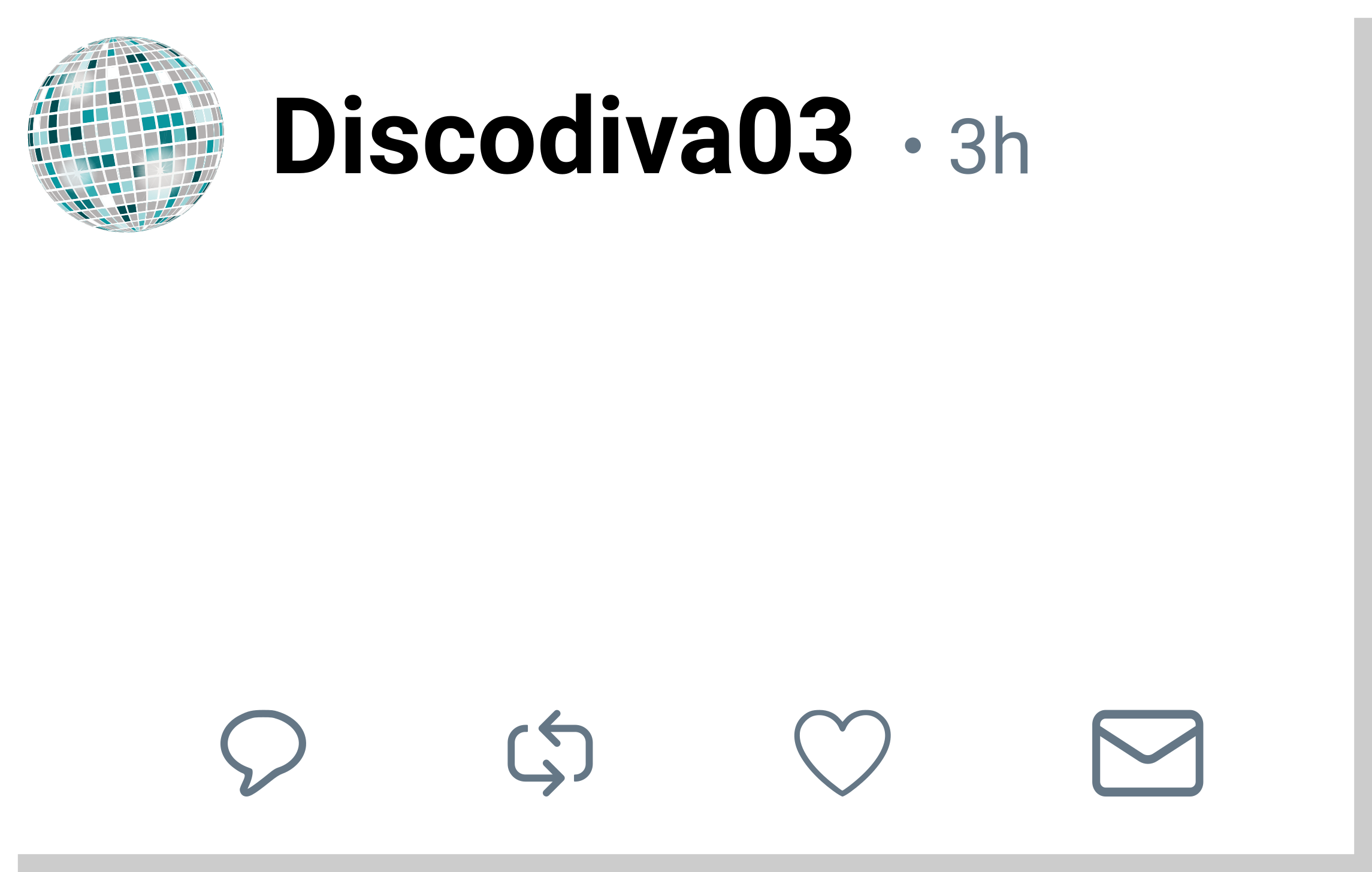 NYT ON AIKA ”HOIDELLA”
22
35
17
14.11.2015, 2.34
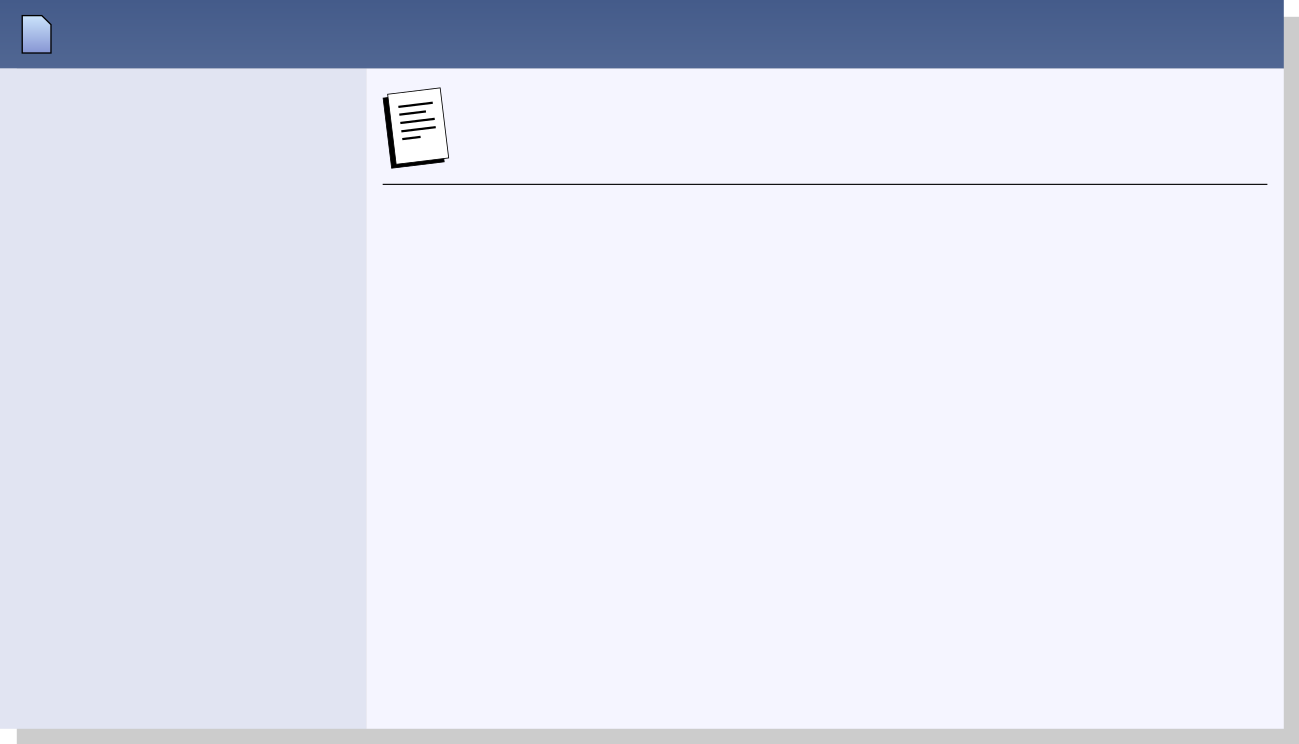 VS: hirviöt
FreedomK
Moderaattori
KAIKKI
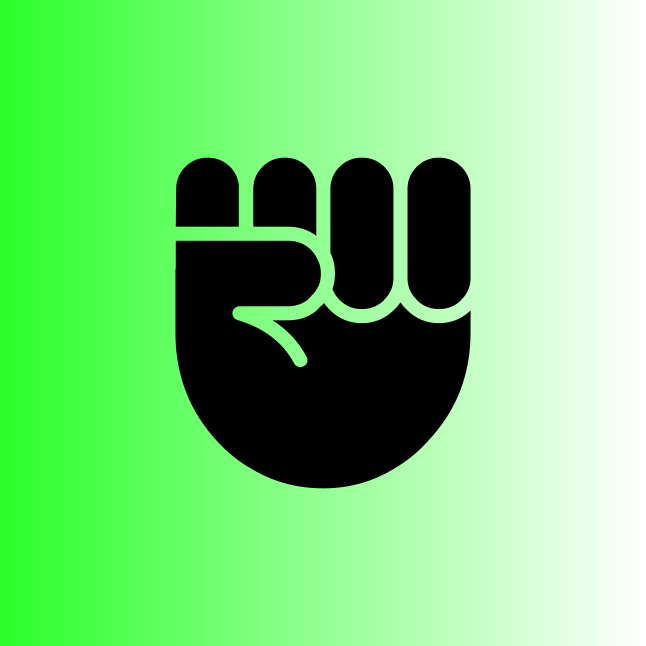 Liittynyt: 10/2001
Viestit: 1732
OVAT TERRORISTEJA
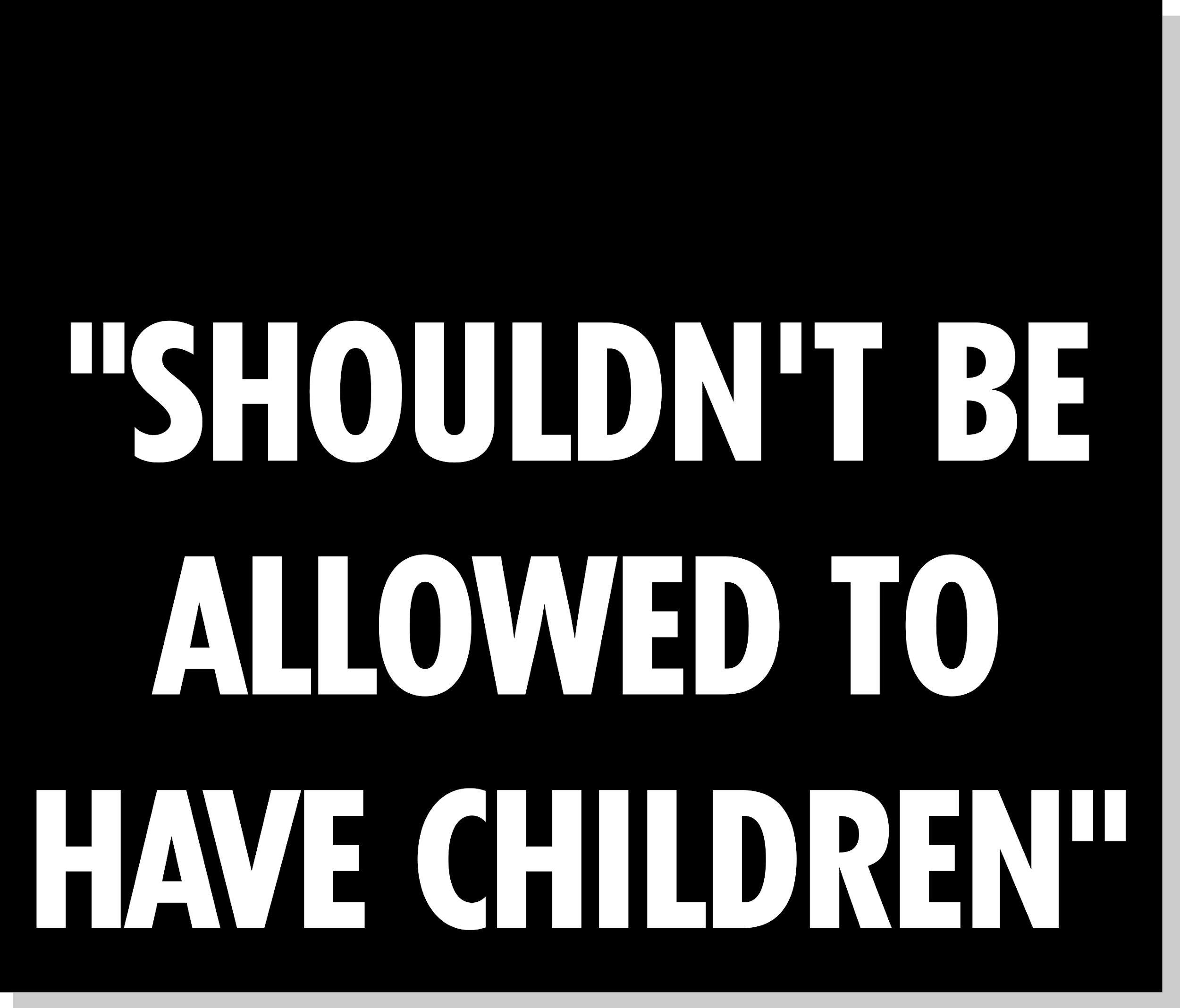 PITÄISI KIELTÄÄ 
YHTEISKUNNAN
TUET
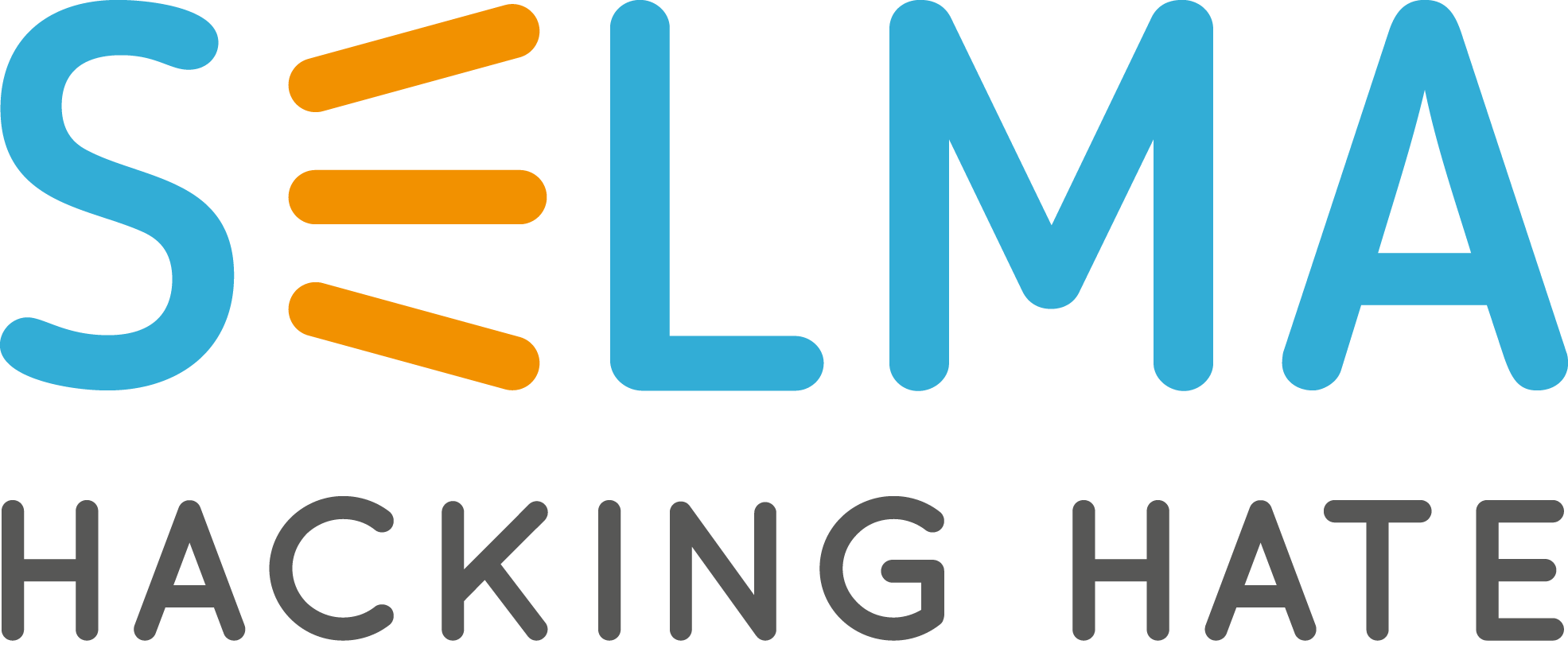 www.hackinghate.eu
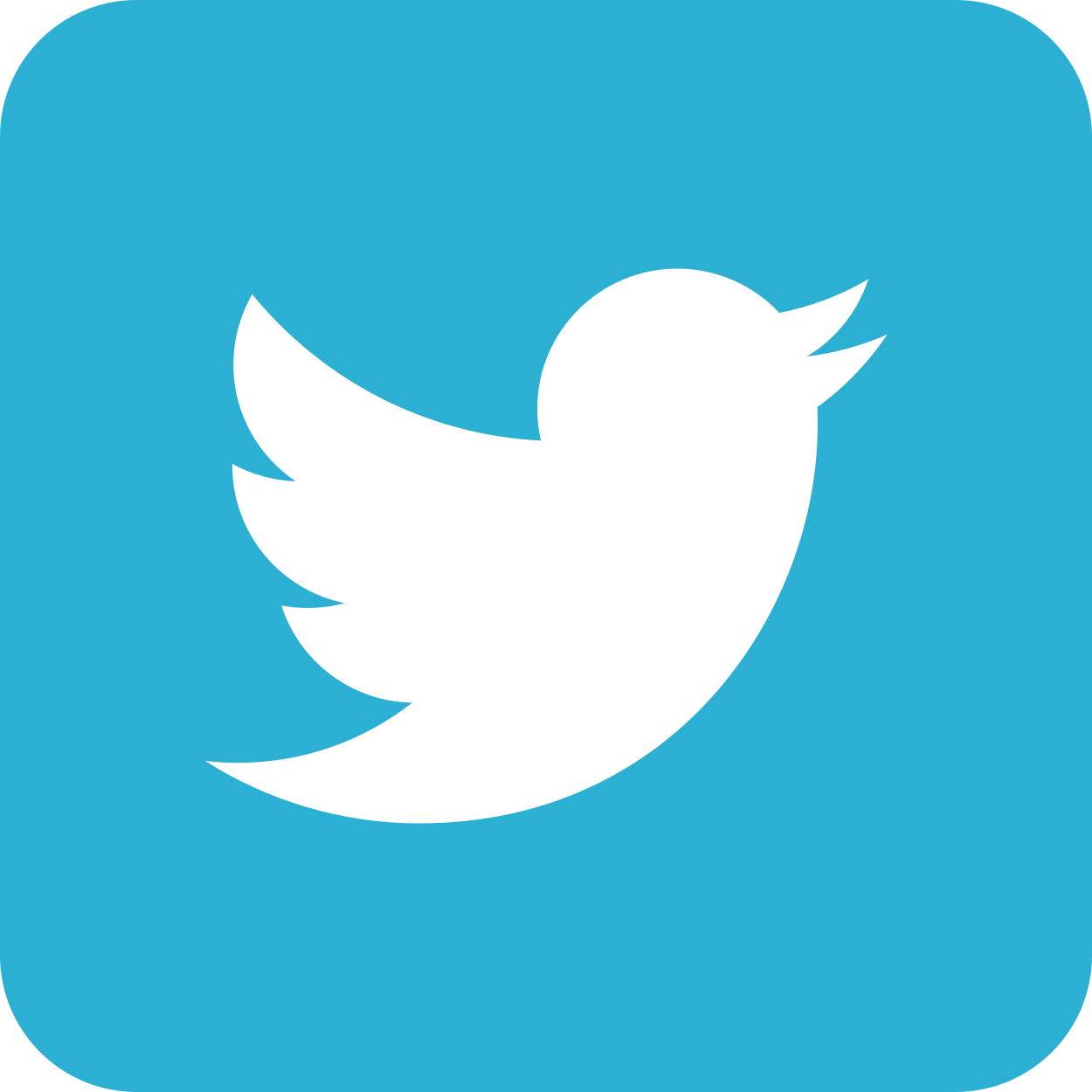 #SELMA_eu
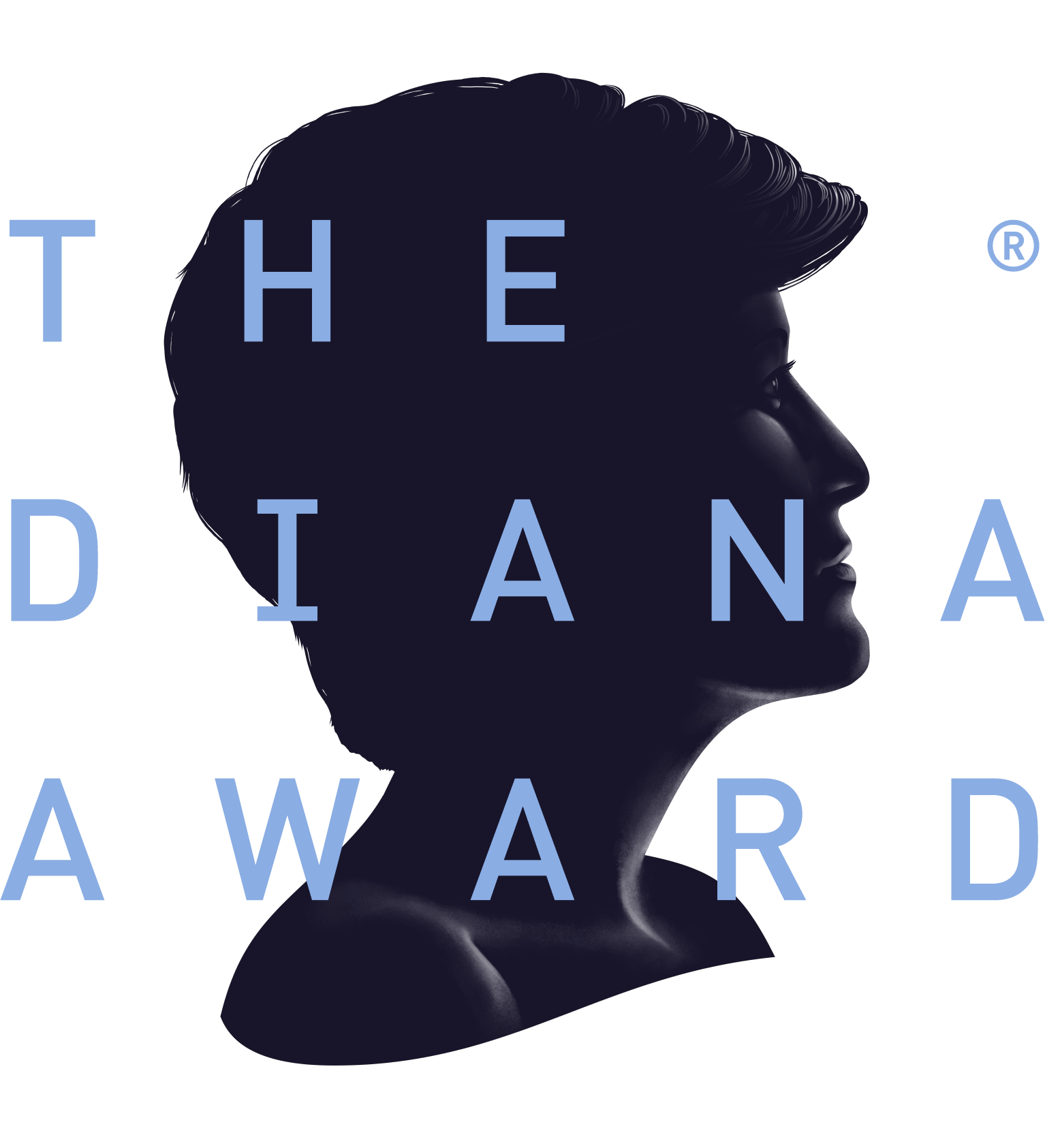 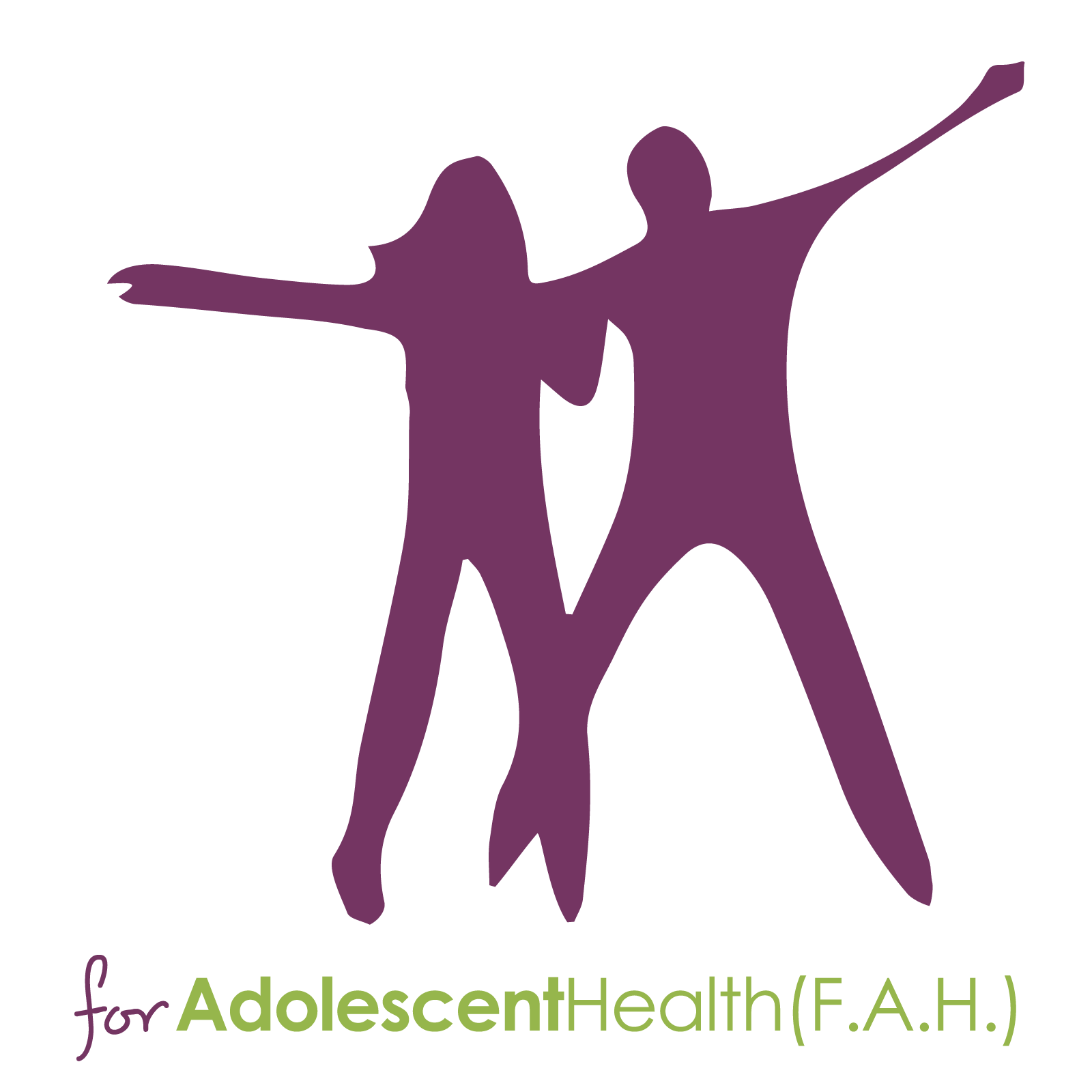 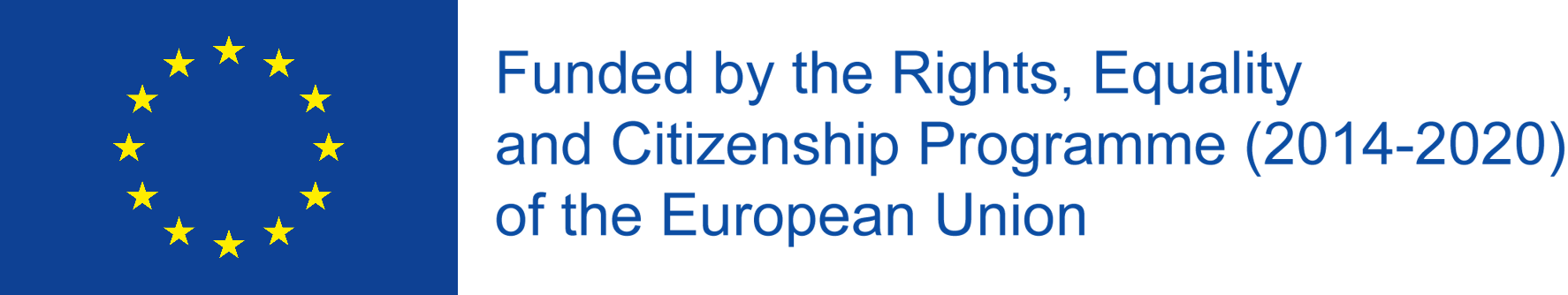 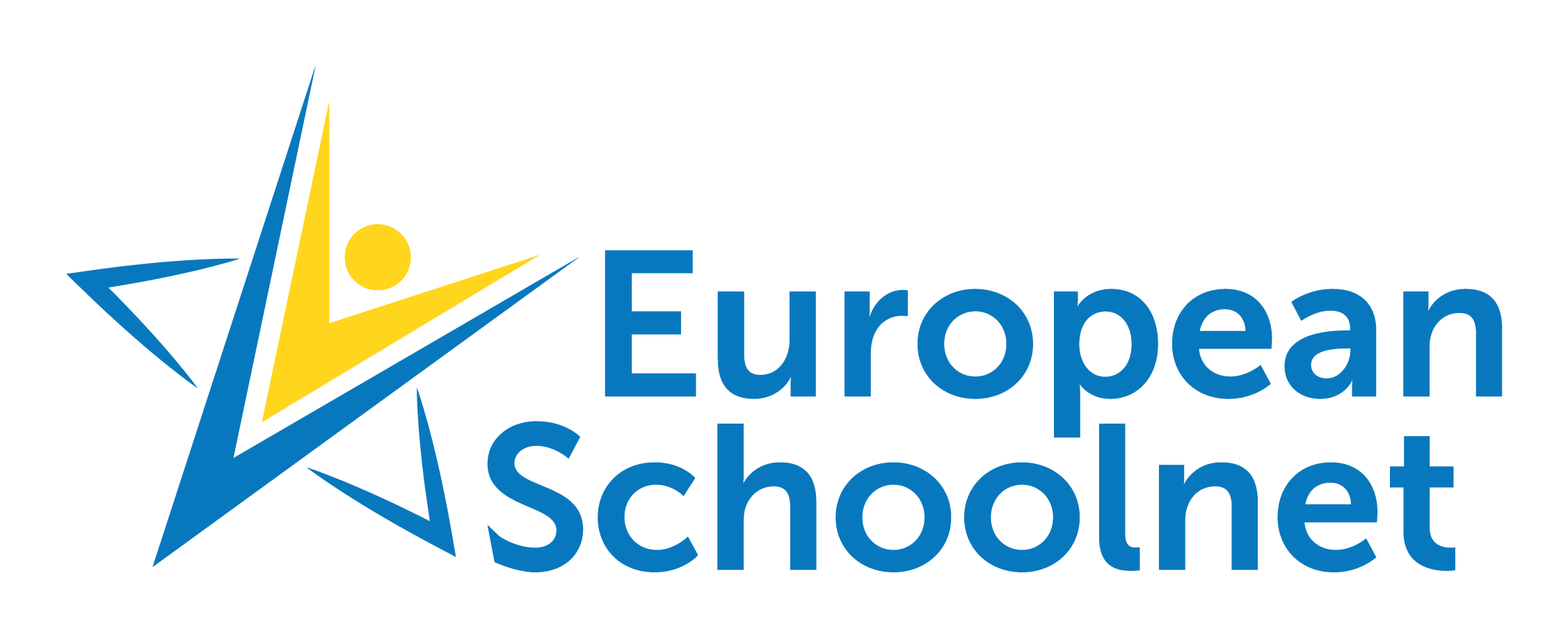 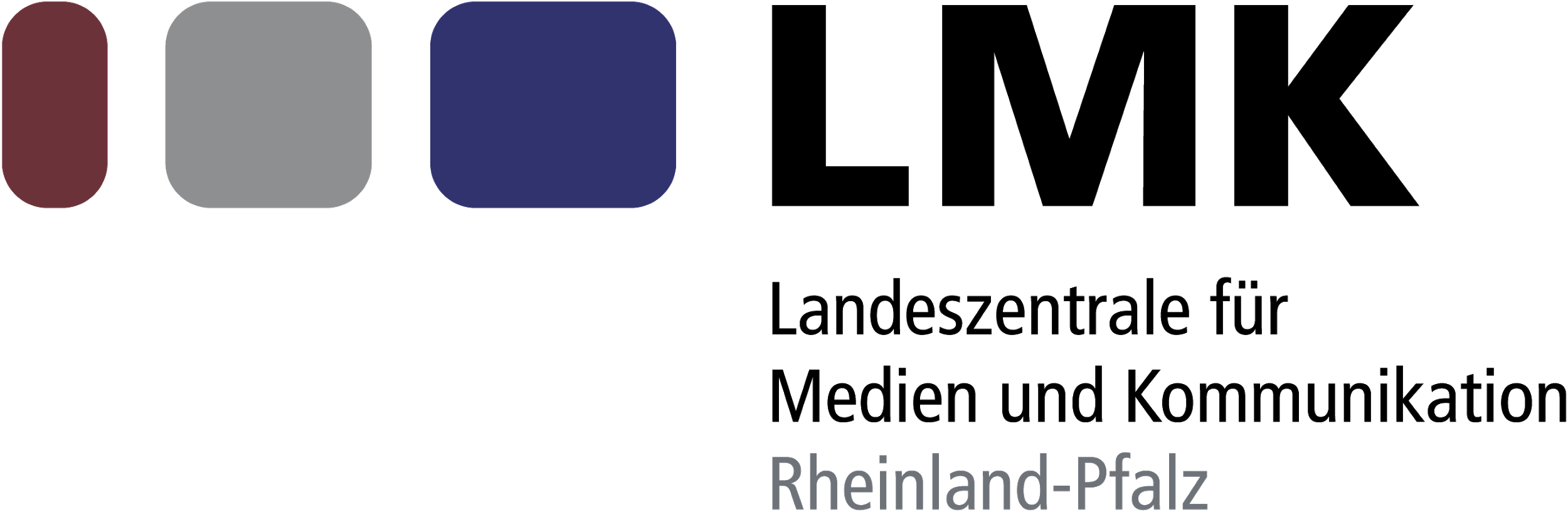 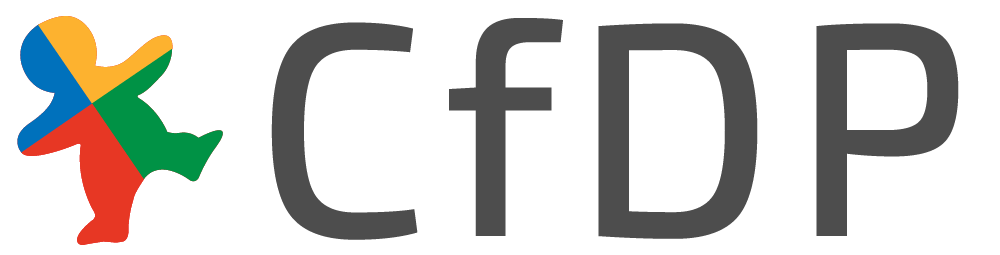 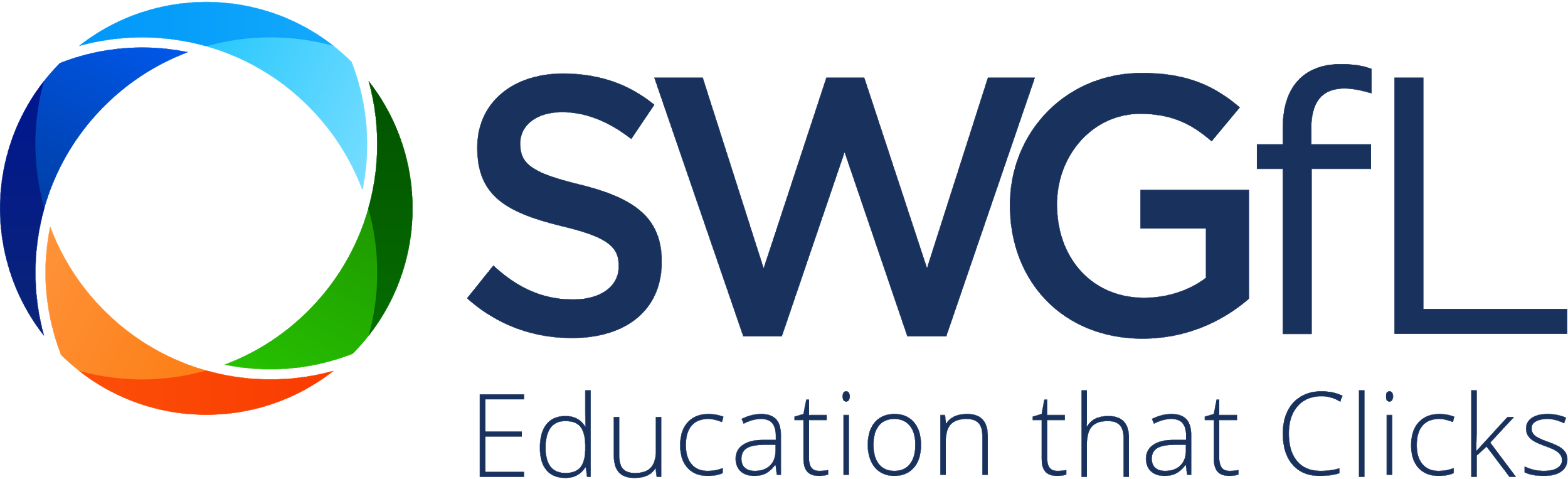